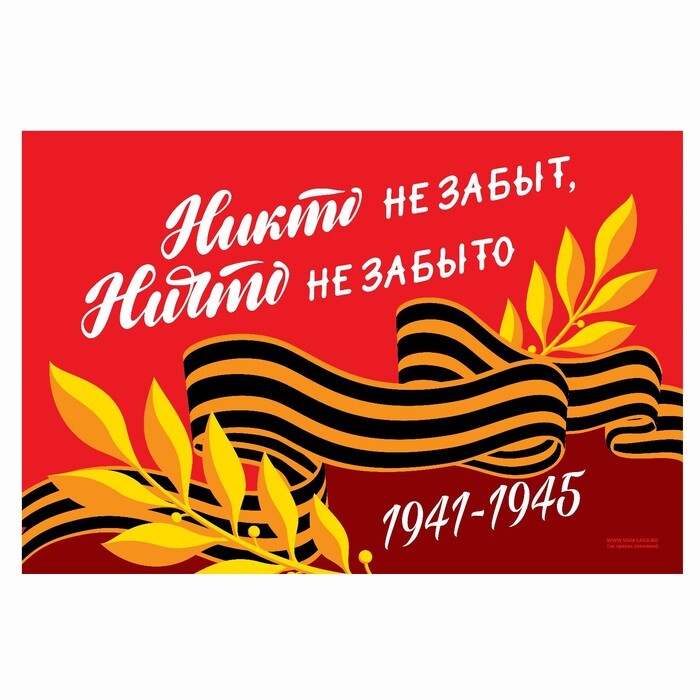 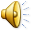 Гвардии капитан Антонина Леонтьевна Зубкова 1920-1950
советский штурман пикирующего бомбардировщика, гвардии капитан, Герой Советского Союза (1945)

Родилась в селе Семион Ряжского уезда Рязанской губернии, ныне Кораблинского района Рязанской области
Старший лейтенантВаси́лий Тимофе́евич Алексу́хин  1919-1943
советский лётчик,  командир звена 617-го штурмового авиационного полка
291-й штурмовой авиационной дивизии
2-й воздушной армии Воронежского фронта.
Герой Советского Союза
 
Родился в деревне 
Малая Дмитриевка Сапожковского уезда 
Рязанской губернии
Капитан Михаи́л Его́рович Аста́шкин 1908-1941
Советский военный лётчик, участник советско-финской 
И Великой Отечественной войн,
 в годы ВОВ – командир  эскадрильи
 69-го истребительного авиационного полка
Отдельной Приморской армии. 
Герой Советского Союза.

Родился  в селе Нащи 
Сасовского уезда
 Рязанской губернии
Гвардии майор Иван  Петрович Грачёв  1915-1944
Советский военный летчик,  
участник советско-финской
 и Великой Отечественной войны.
Герой Советского Союза.
   Родился в д.Фролово 
   Касимовский уезд Рязанская губерния
Гвардии лейтенантАлександр Иванович Гридинский  1921-1944
Заместитель командира эскадрильи 144-го гвардейского штурмового авиаполка 5-й воздушной армии 2-го Украинского фронта
Родился в г.Шацке Рязанской области
МайорВасилий  Ильич  Ивашкин  1908-1942
Заместитель командира эскадрильи 608-го бомбардировочного авиационного полка Карельского фронта. Герой Советского Союза 
Родился в с.Юшта Шиловского района Рязанской области
капитан Андрей Кузьмич Кондрашин1914-1944
Летчик бомбардировочной авиации ВМФ СССР, участник Великой Отечественной войны, 
Герой Советского Союза (1944)
Родился  в с. Дубовичье ныне Спасского р-на Рязанской обл.
Капитан Александр   Филиппович   Лавренов1920-1944
Помощник командира 291-го истребительного авиационного полка по воздушно-стрелковой службе, капитан, Герой Советского Союза.
Родился в с.Печерниковские Выселки, Михайловского района Рязанской области
Старший лейтенант Иван Ильич Назин1919-1943
Герой Советского Союза. В годы Великой Отечественной войны командовал звеном. 
 7 августа 1943 года погиб при выполнении 252-го боевого вылета.  
Родился в с.Бурминка Новодеревенский р-н, Рязанская область
Гвардии капитан Алексе́й Ива́нович Перегу́дов 1913-1943
Штурман эскадрильи 34-го гвардейского бомбардировочного авиационного полка,1
3-я воздушная армия. 
Герой Советского Союза.
Родился в с. Кукуй, г. Сапожок, 
Рязанская губерния
Младший лейтенант Евгений Иванович Пичугин1922-1942
Лётчик 441-го истребительного авиационного полка, Герой Советсткого Союза
Родился в с.Шумашь Рязанского уезда Рязанской губернии
Гвардии капитан Алексе́й  Степа́нович  Хло́быстов1918-1943
Лётчик-истребитель, 
 Герой Советского Союза.
Один из двух советских лётчиков в истории СССР, трижды совершивших
воздушный таран,
 причем два тарана — в одном бою.

Родился в с.Елино Михайловского района Рязанскойласти
Старший лейтенантФёдор Акимович Шебанов1921-1951
Советский ас реактивной истребительной авиации Корейской войны,   
старший лётчик 
196-го  истребительного авиационного полка
324-й  авиационной дивизии
64-го истребительного авиационного корпуса,
Герой Советского Союза

Родился в с.Студенки, Якимецкая волость, Раненбургский уезд, Рязанская губерния
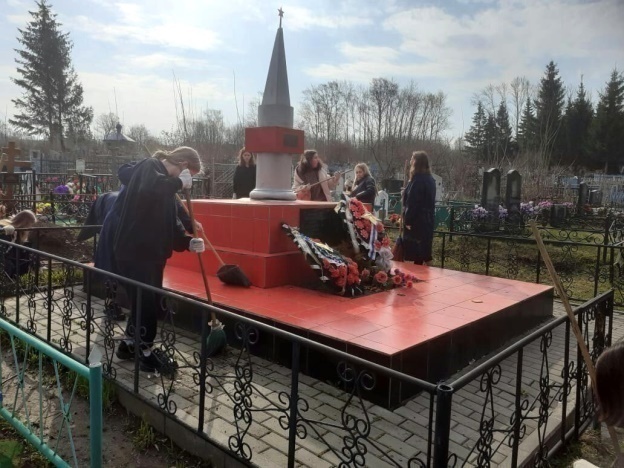 братская могила на городском кладбище Пронска, в которой в 1947 году перезахоронили прах экипажа военных лётчиков 101-го Гвардейского Авиационного Красносельского Краснознаменного Полка Дальнего Действия
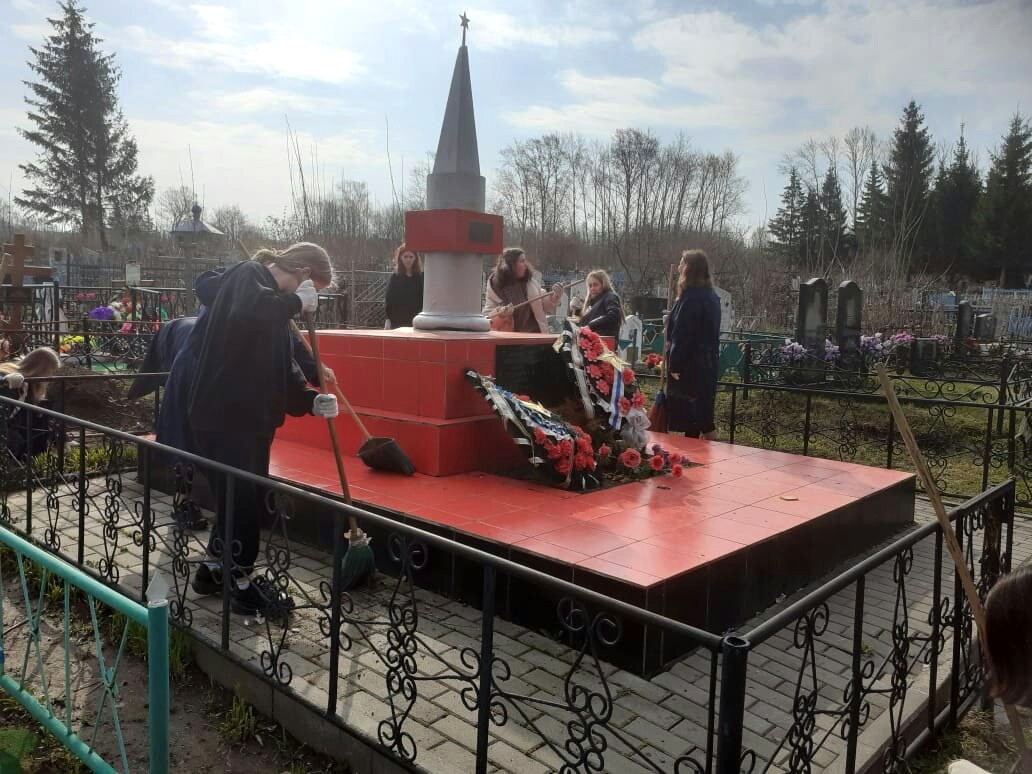 капитан Алексей Петрович Янышевский1894-1942
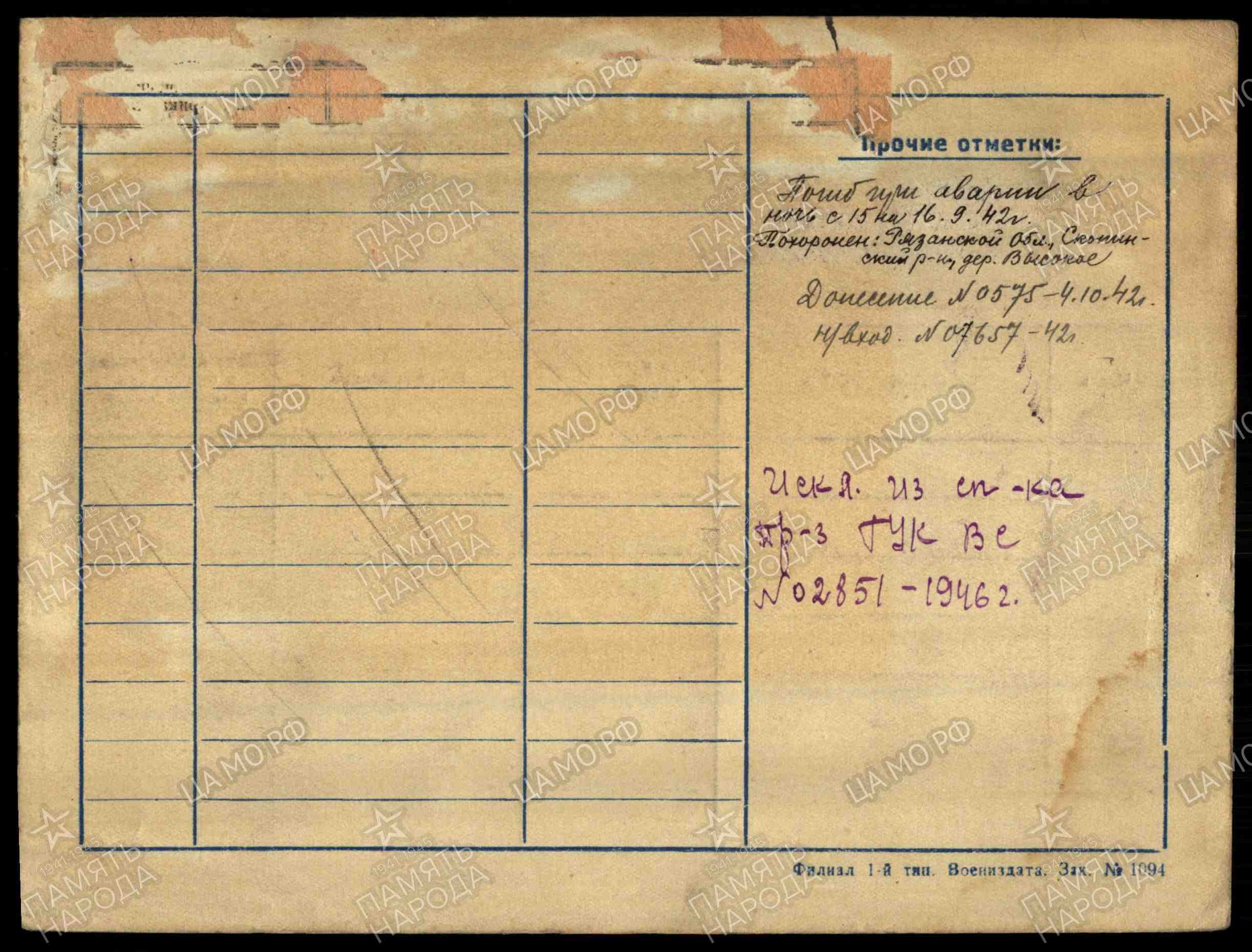 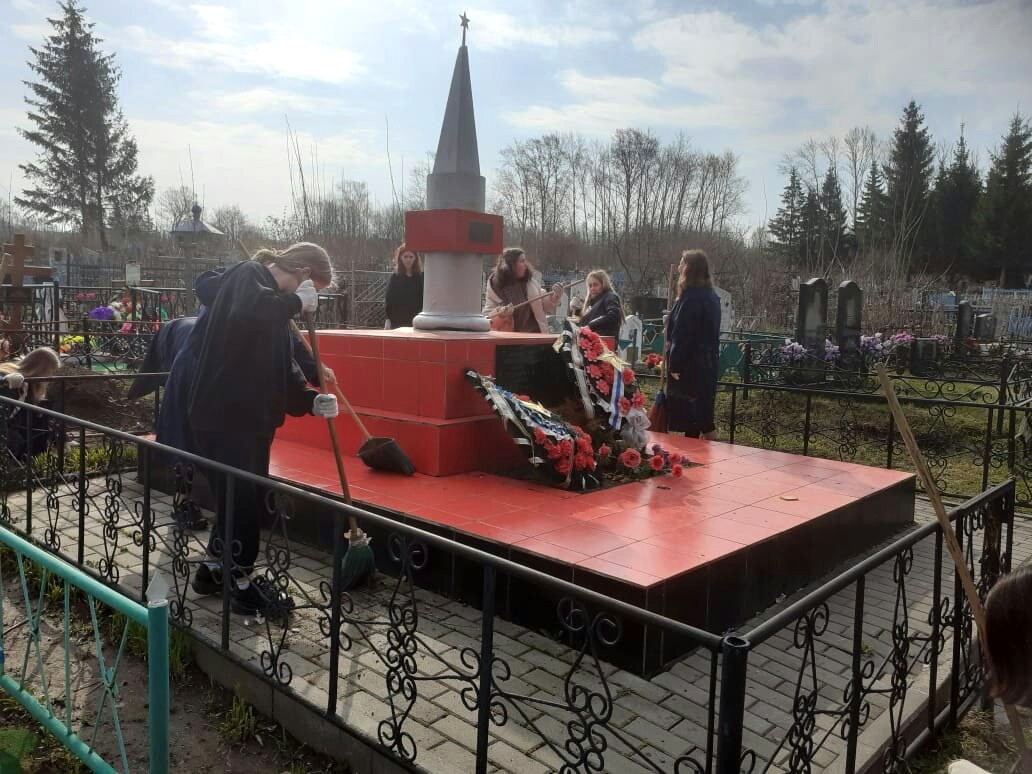 Старшина  Михаил  Иванович Дребезгов     1916-1942
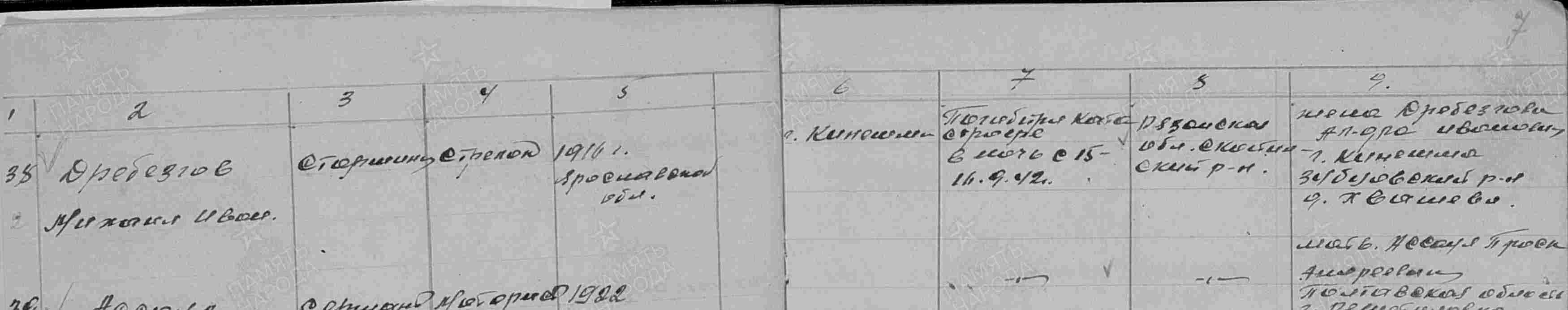 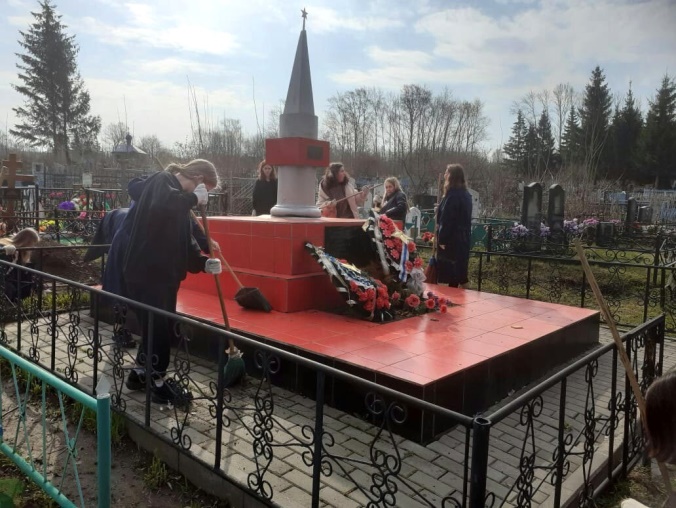 Ассаул   Иван   Григорьевич1922-1942
авиационный моторист, сержант. 
Родился в городе Решетилово Полтавской области. В составе 101-го авиаполка вылетал на бомбардирование в районы Орёл, Льгов, Курск, Щигры, Брянск, Вязьма, Ржев, уничтожая железнодорожные эшелоны, живую силу и технику противника.  Погиб в ночь с 15 на 16 сентября 1942 года.
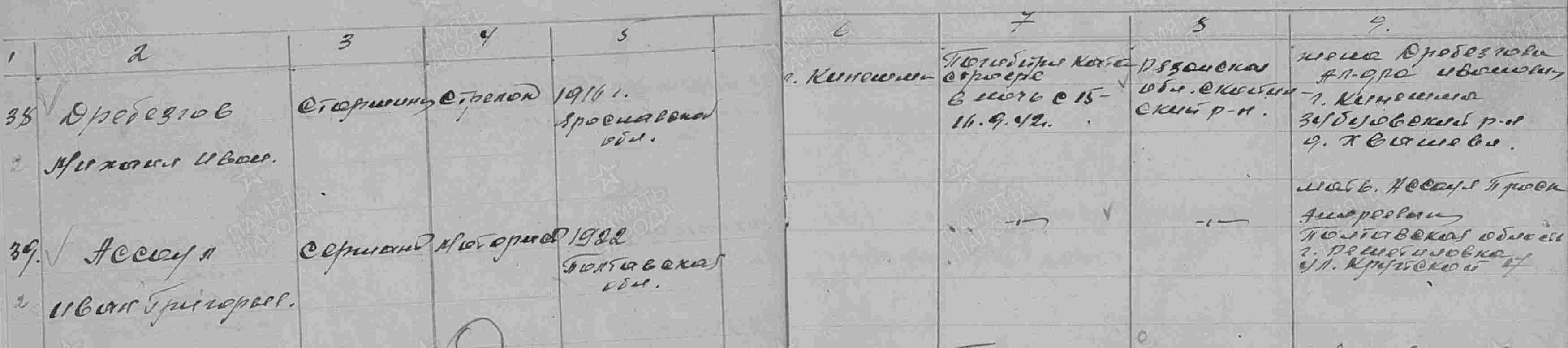 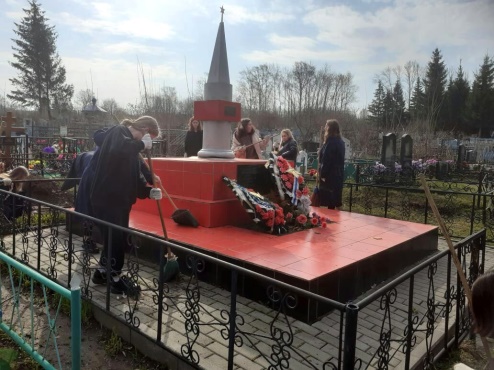 майорСТЕПАНОВАлексей    Митрофанович1908-1942
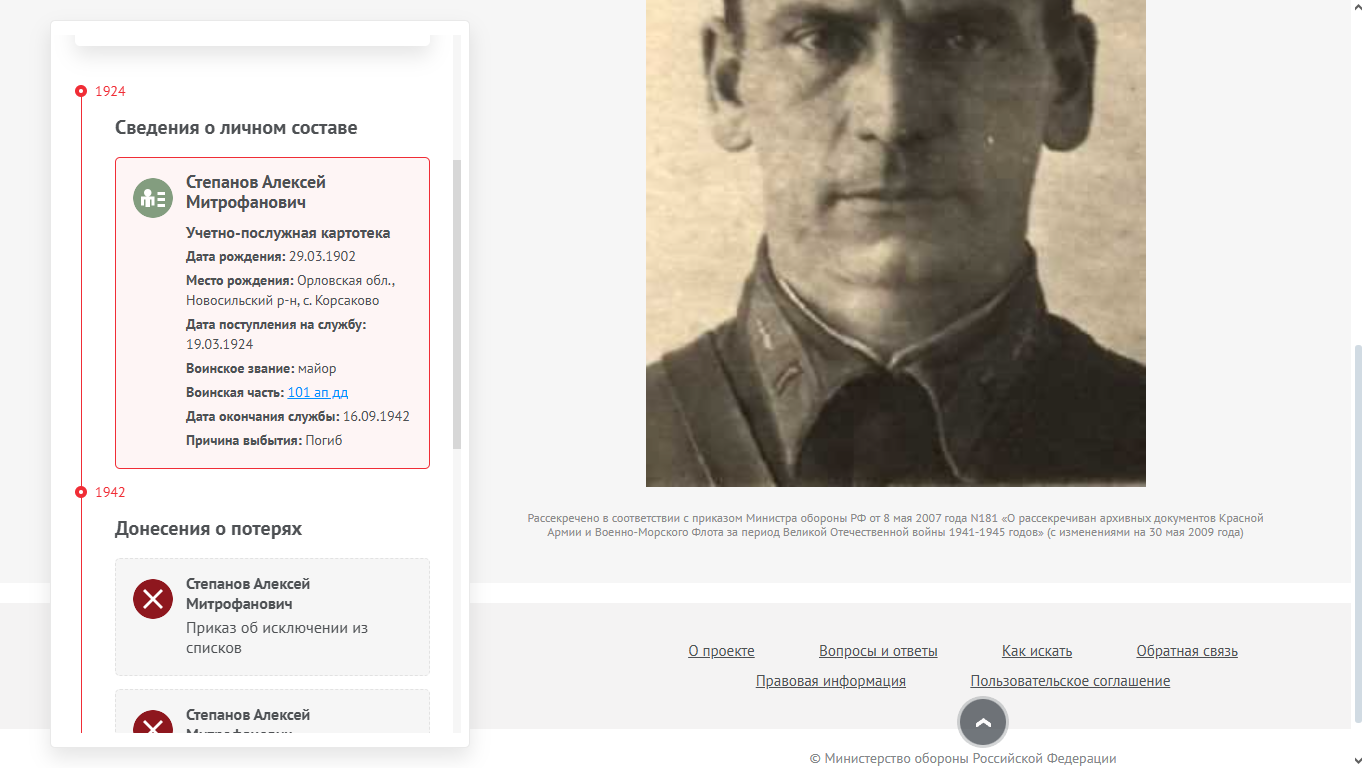 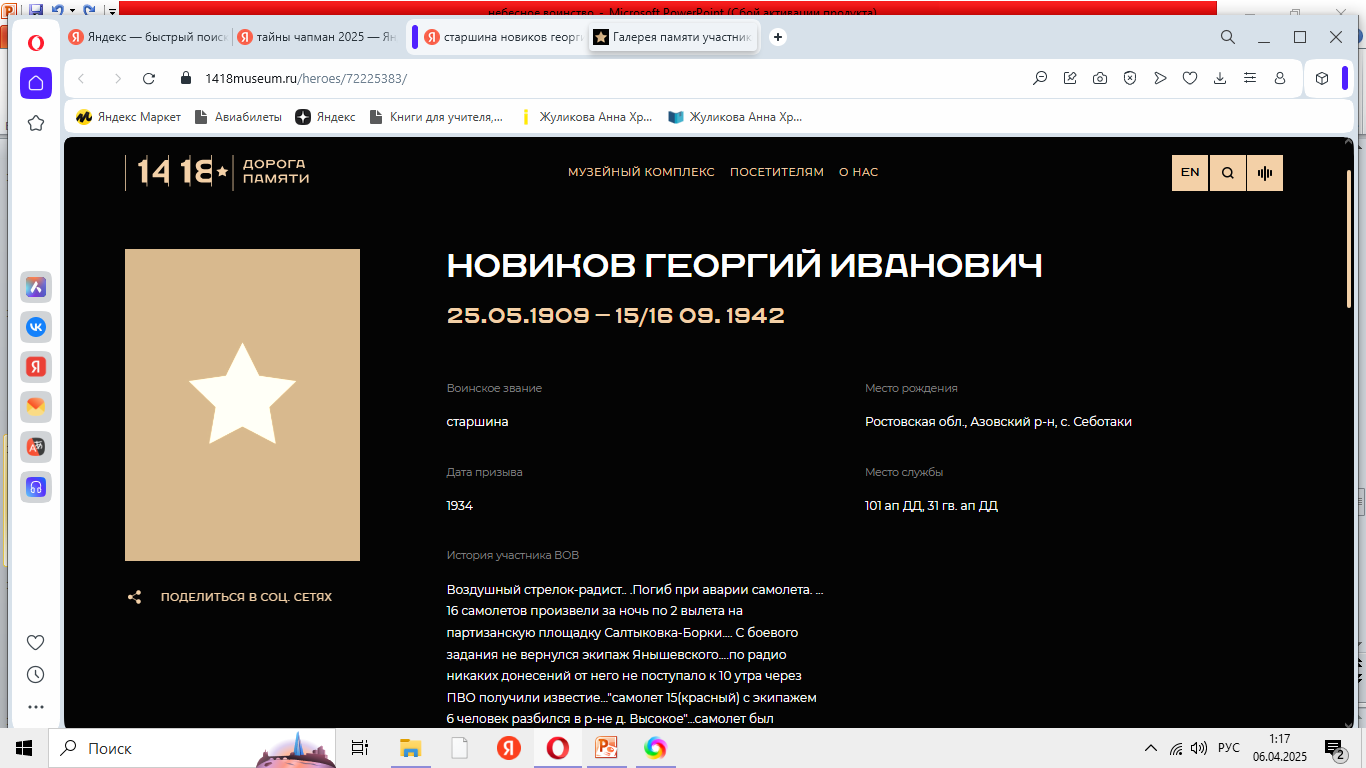 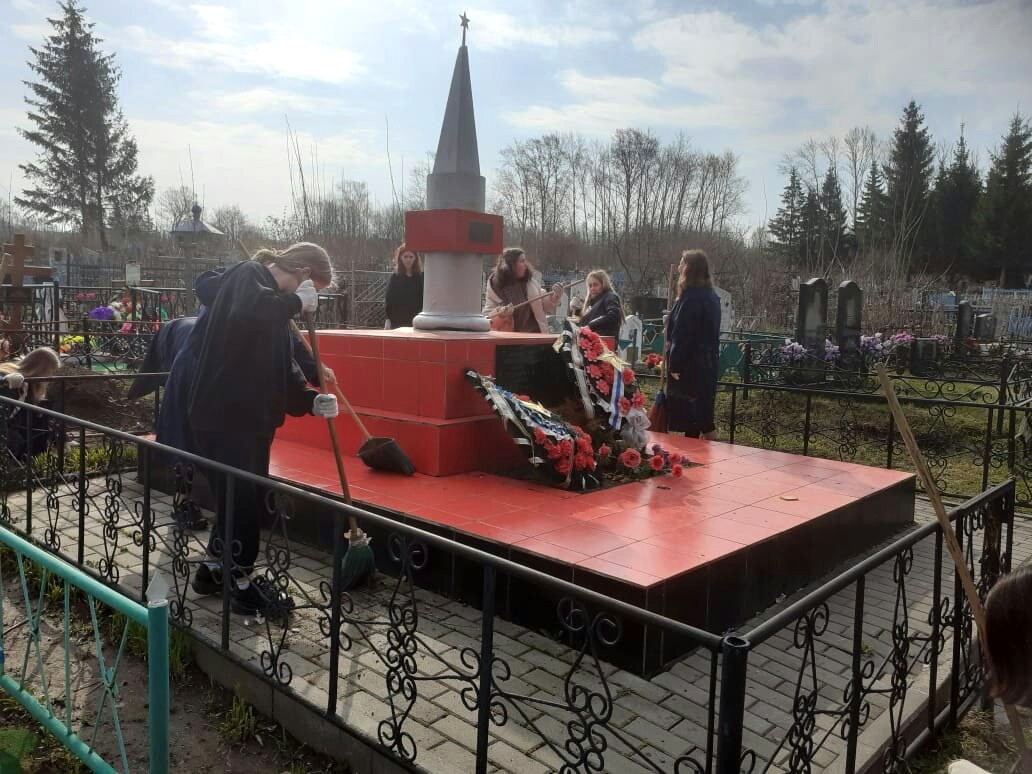 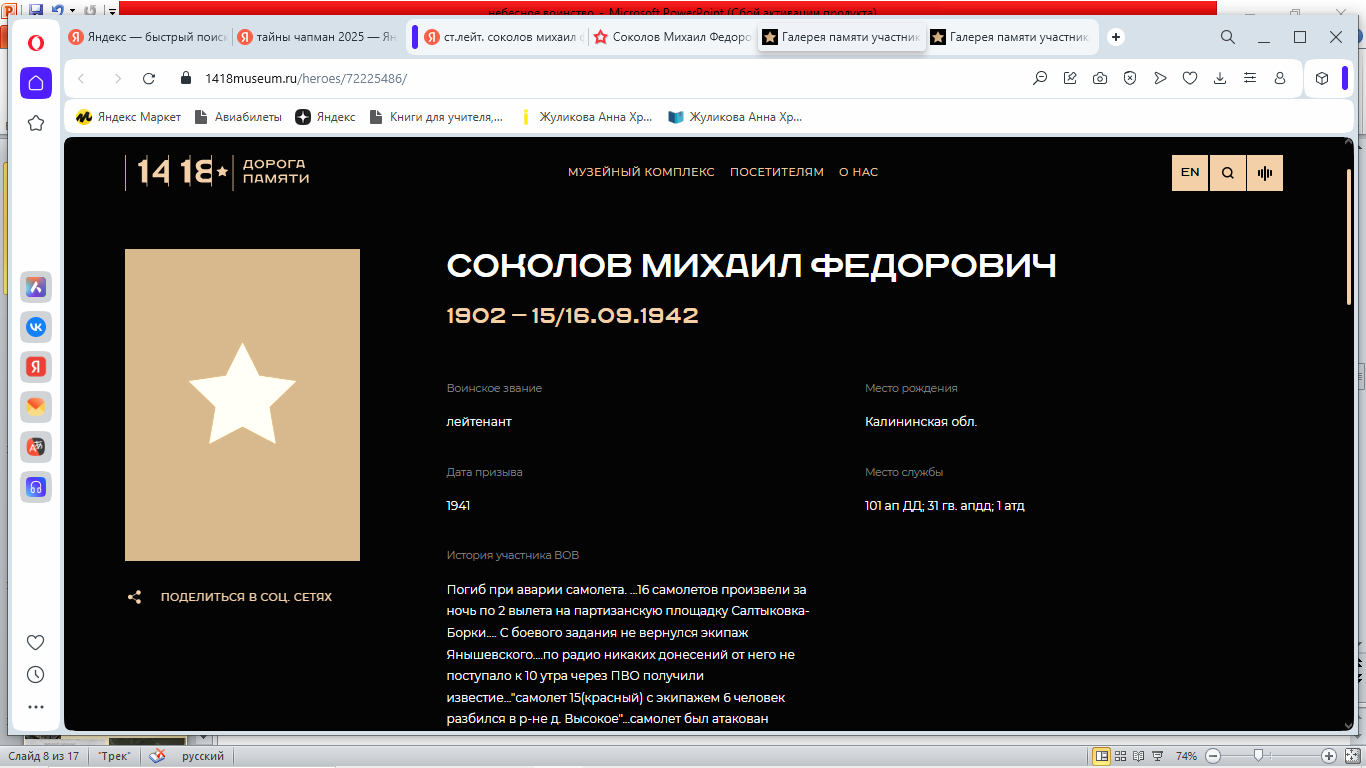 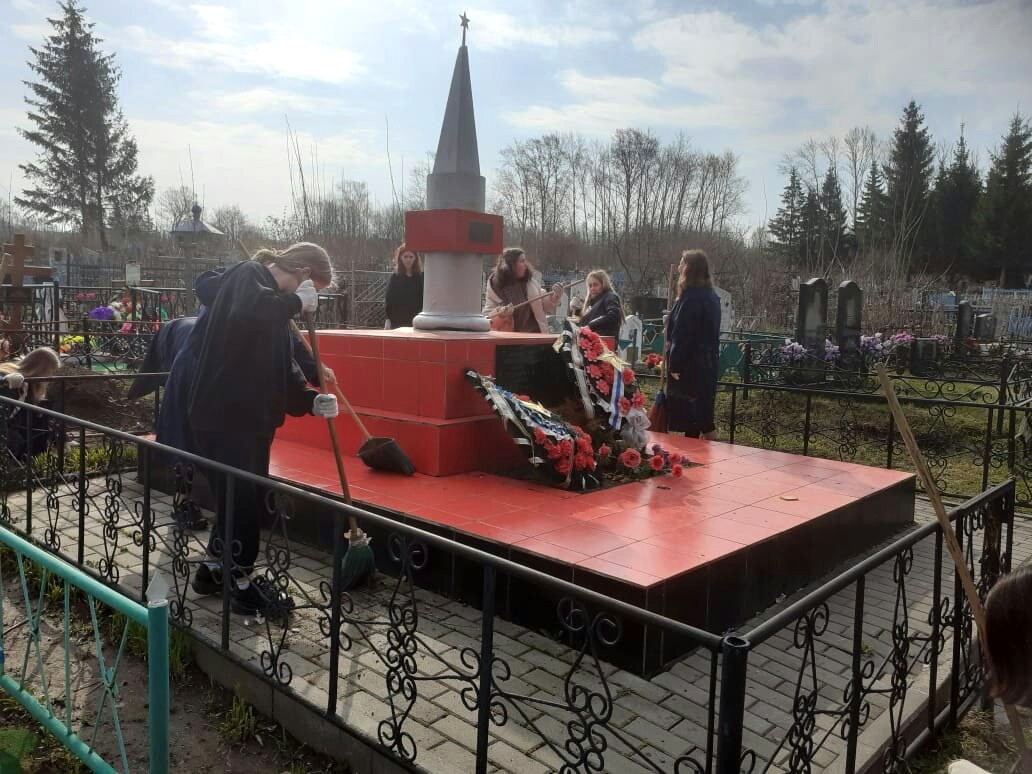 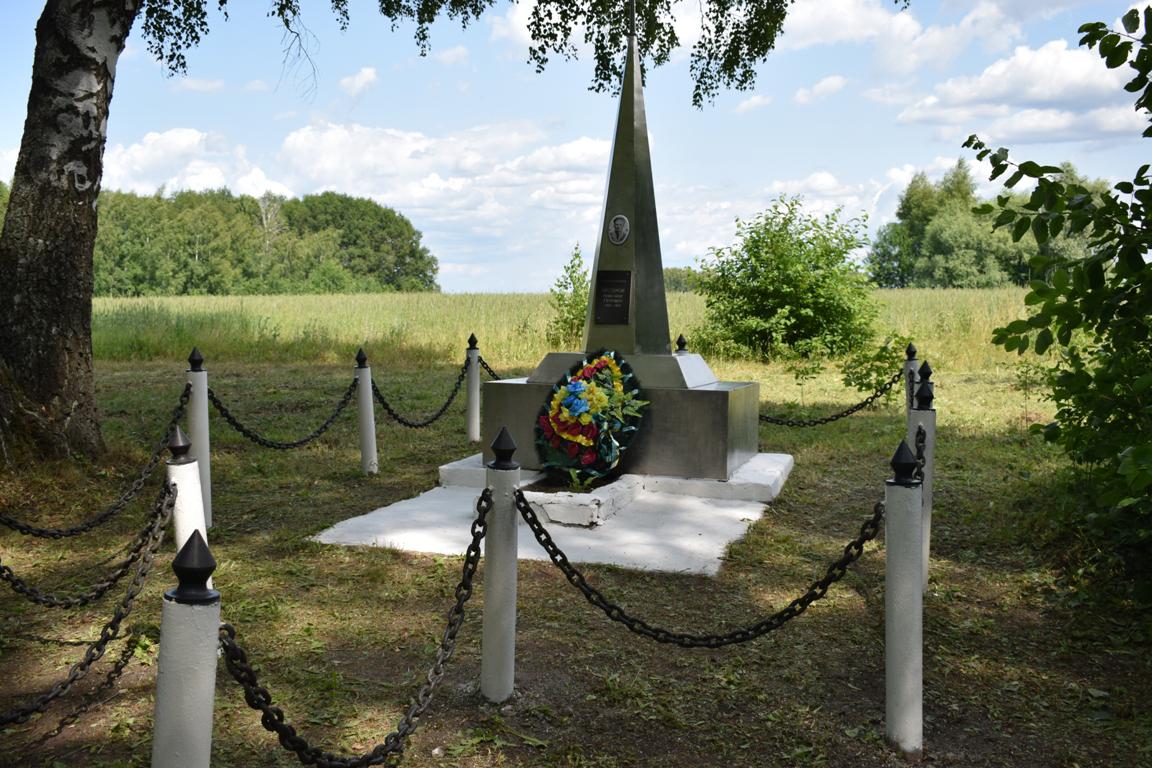 Александр Петрович Нестеров  1929-1969
В 1969 году выполняя очередной полет на сверхзвуковой скорости  Александр Петрович погиб 
в Пронске Рязанской области. 
Он в последний момент отвел самолет от детского дома, и не успев покинуть самолет врезался в землю.
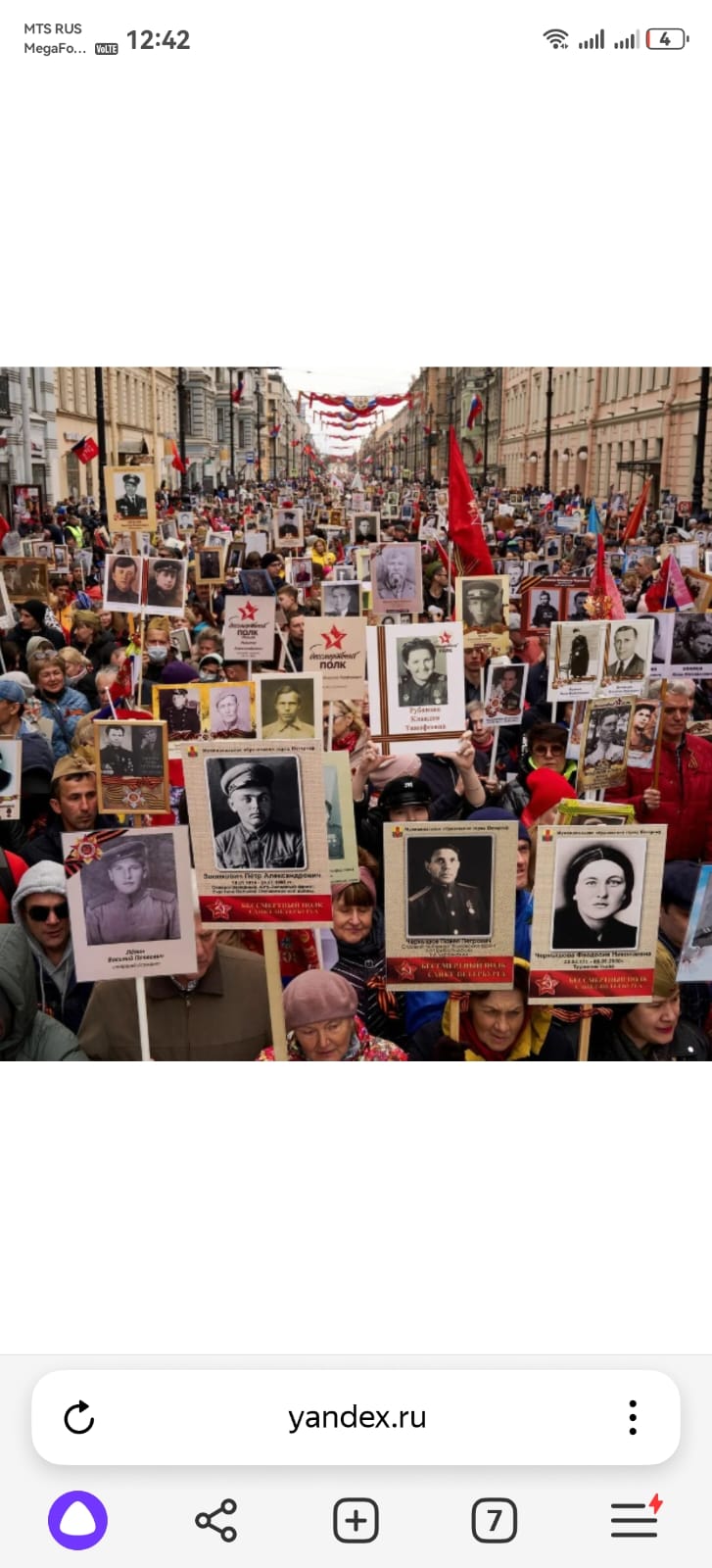 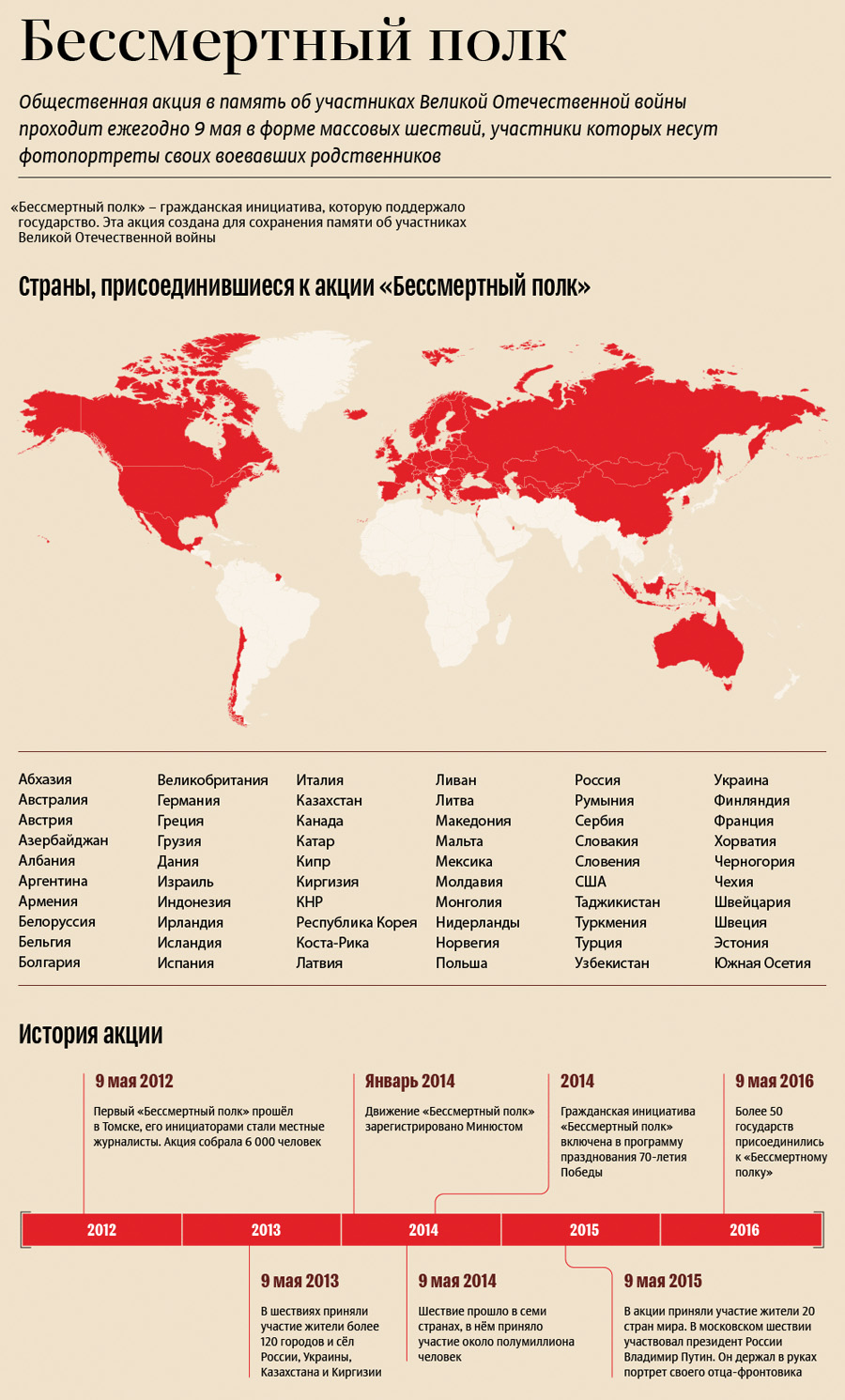 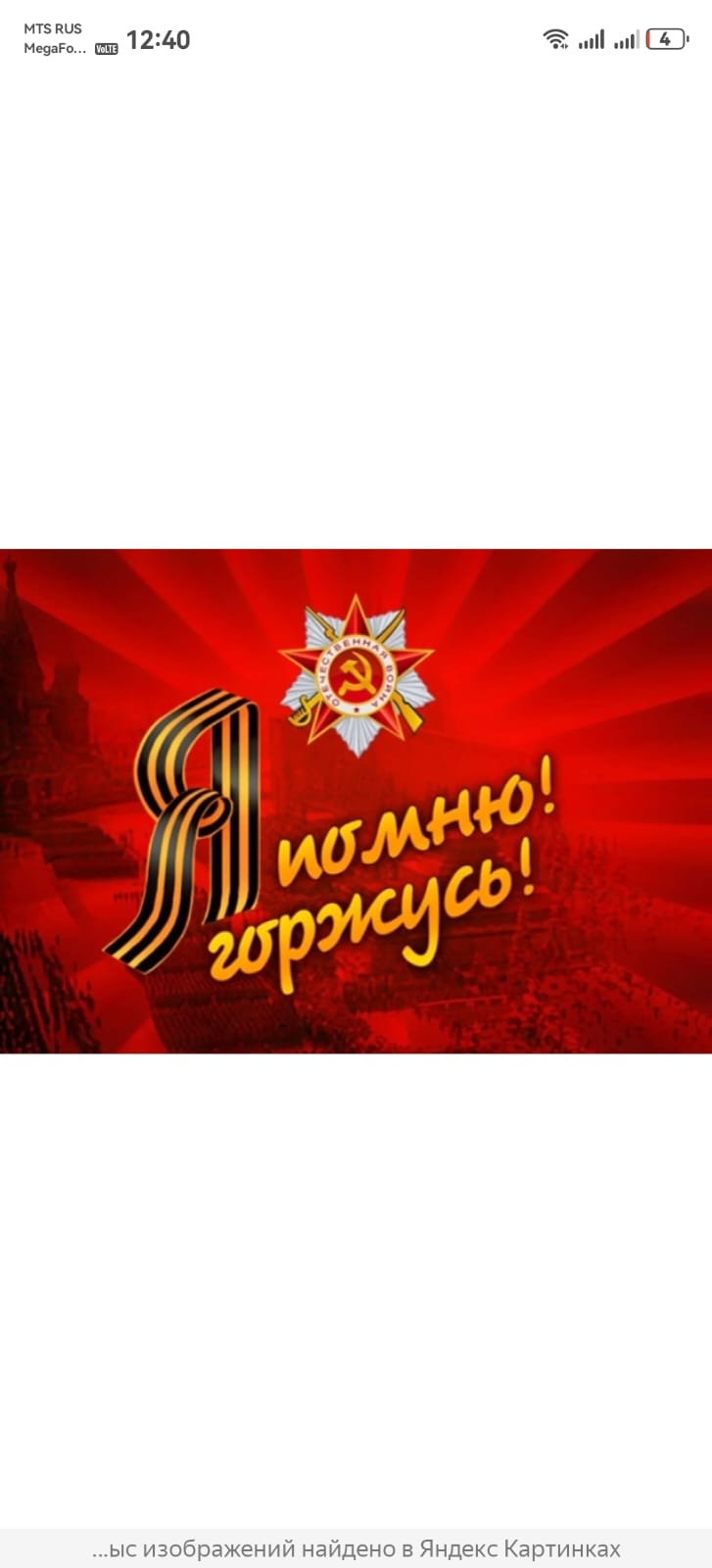